«Поздравляем выпускников»
Краткосрочный проектвоспитательБекирова Кристина Сергеевна
ЦЕЛЬ: формирование интереса и чувства сопричастности к событиям, которые происходят в детском саду.ЗАДАЧИ:-воспитывать внимание и любовь к окружающим;-стремление преподносить подарки, сделанные своими руками;-вызывать эмоционально-положительное отношение к праздникам; -развивать умение сотрудничать друг с другом; -воспитывать чувство коллективизма.
Ситуация:
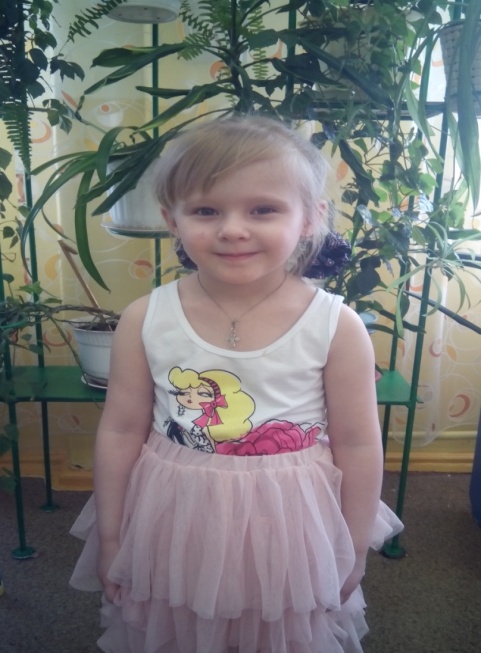 Ева: «Кристина Сергеевна, я зашла в садик, а он такой красивый! Что у кого-то день рождение?»
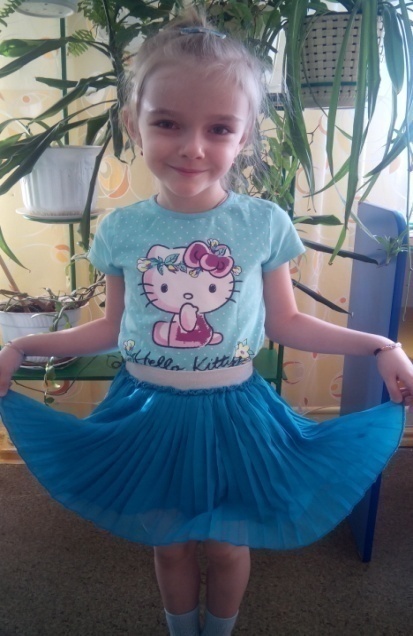 Полина: «Да нет, ведь у нас скоро праздник-Выпускной! Мы с мамой уже наряд подбираем!»
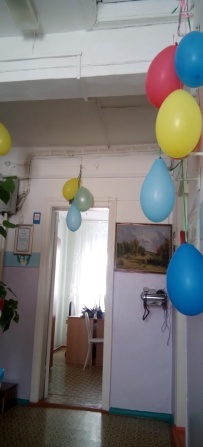 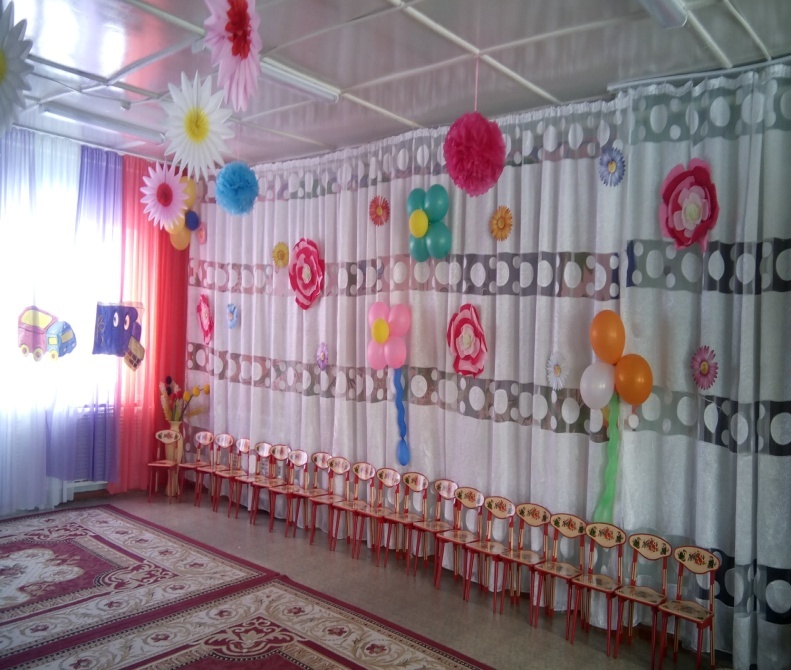 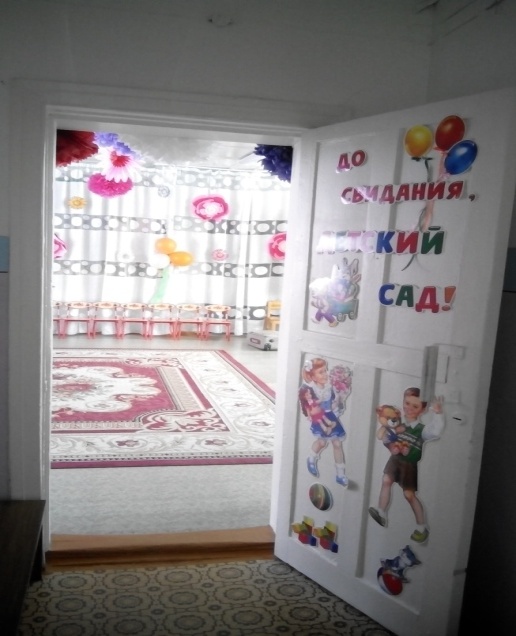 Пути исследования: Что значит этот праздник? Кого поздравляют в этот день? Зачем он нужен?
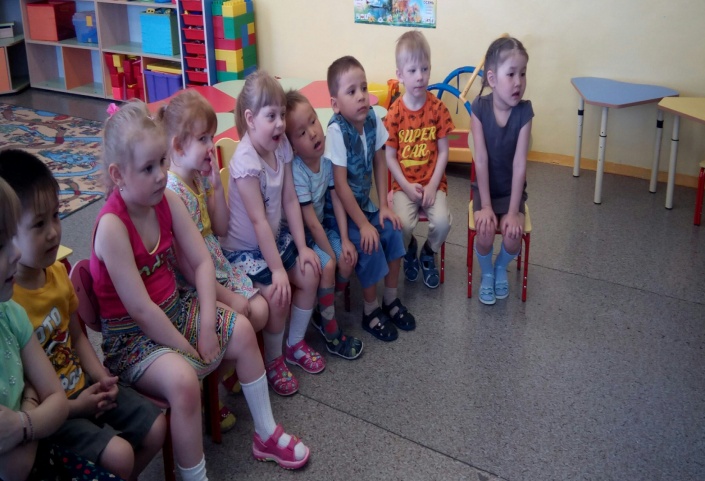 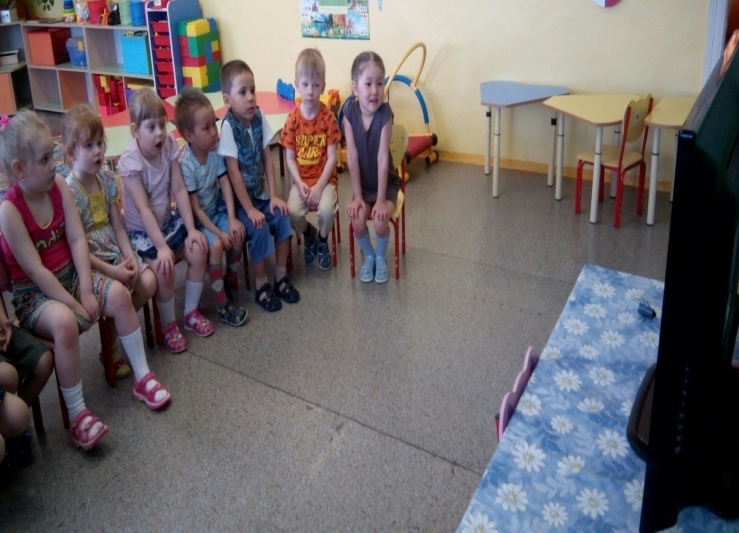 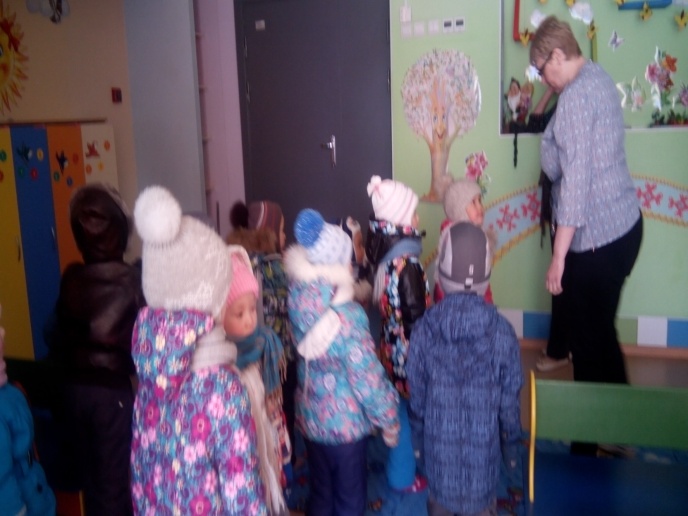 Как можно поздравить выпускников?
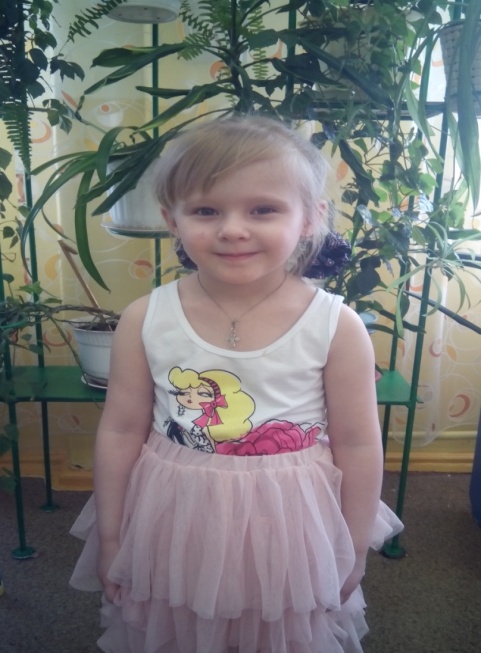 Ева:  «Я думаю, лучше поздравить выпускников песней»
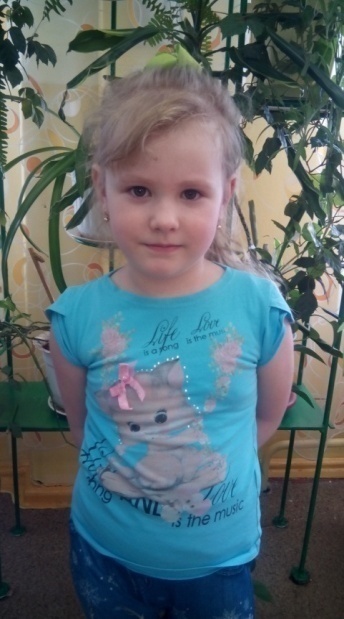 Ира: «А я думаю, поздравить выпускников стихотворением»
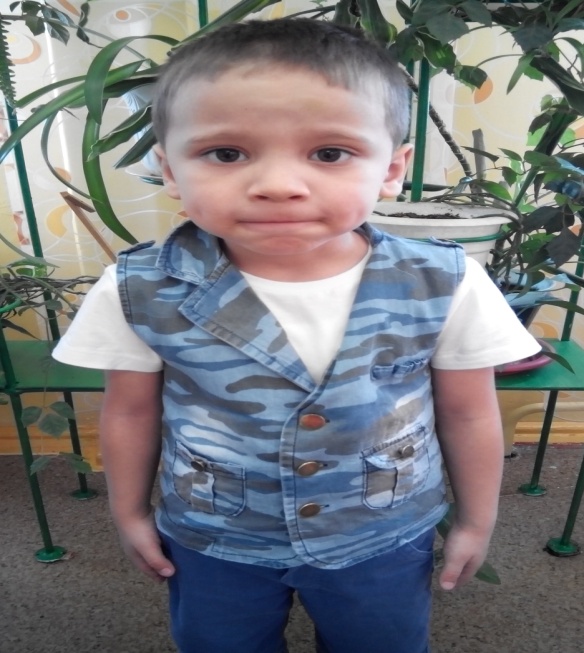 Даниил: «Я бы подарил игрушки»
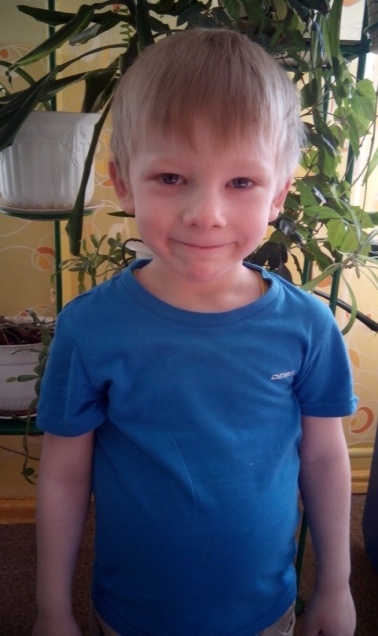 Кирилл: «Можно угостить конфетами»
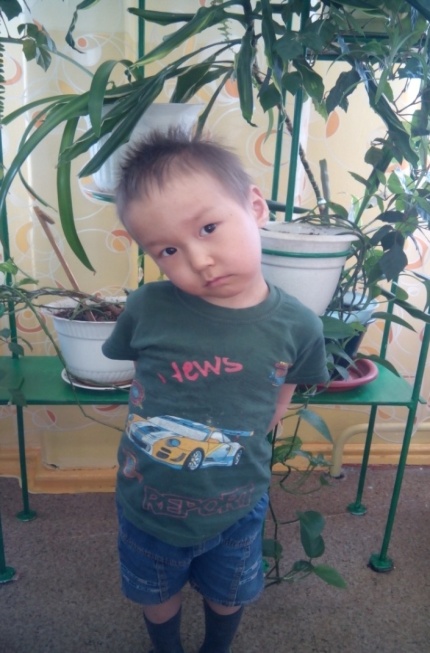 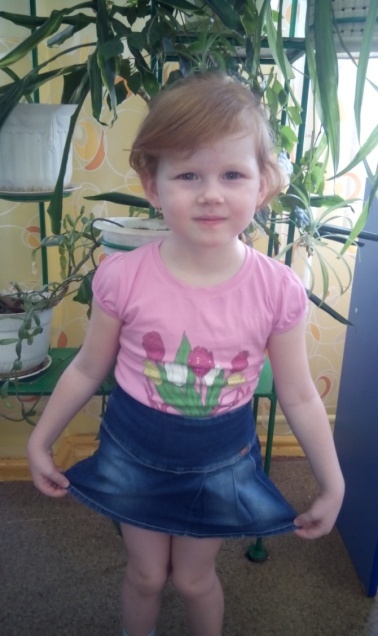 Матвей: «Я нарисовал бы цветы и подарил, это красиво»
Ксюша: «Я считаю, что можно подарить шарики, это весело»
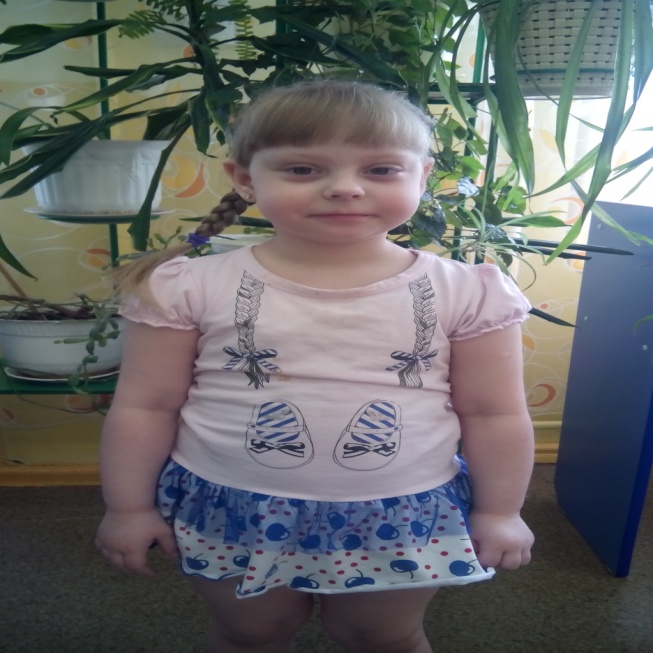 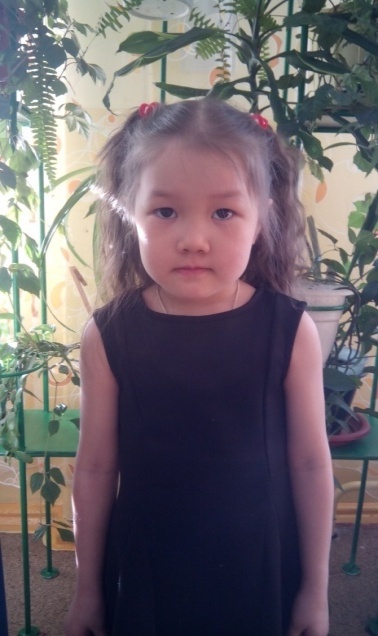 Марианна: «Можно сделать игрушки, и подарить»
Василиса: «Можно подарить торт»
Рисунки детей
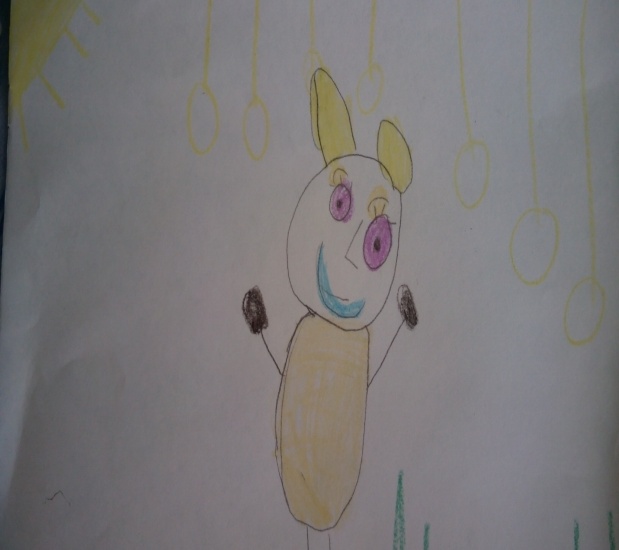 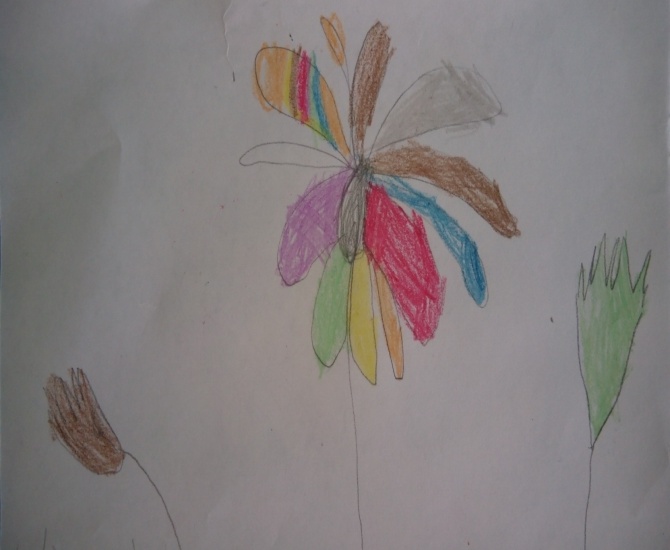 Рисунок Марианны. (Сделать игрушки)
Рисунок Матвея. (Подарить цветы)
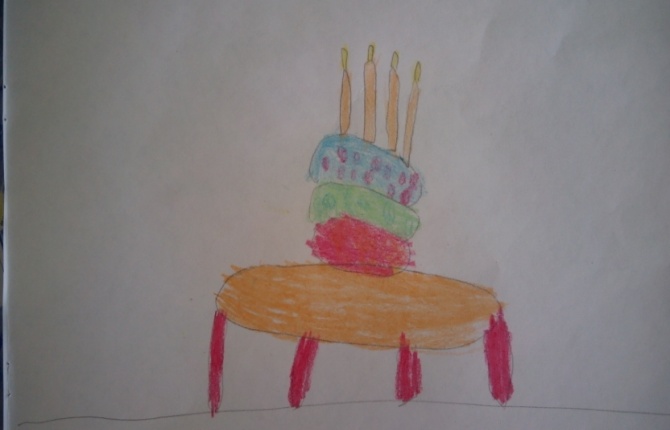 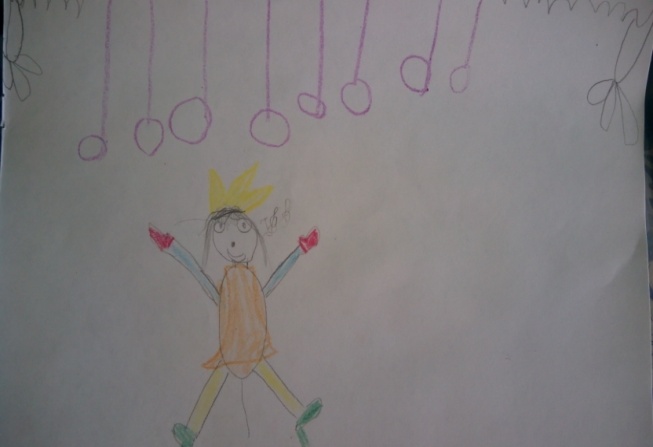 Рисунок Василисы. (Подарить торт)
Рисунок Евы. (Спеть песню)
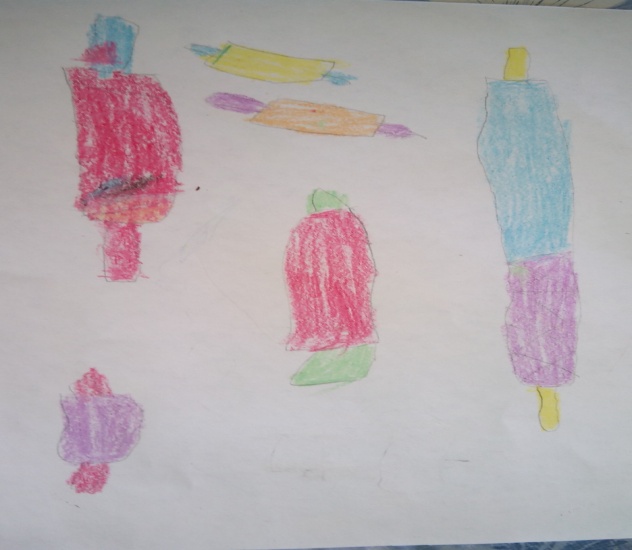 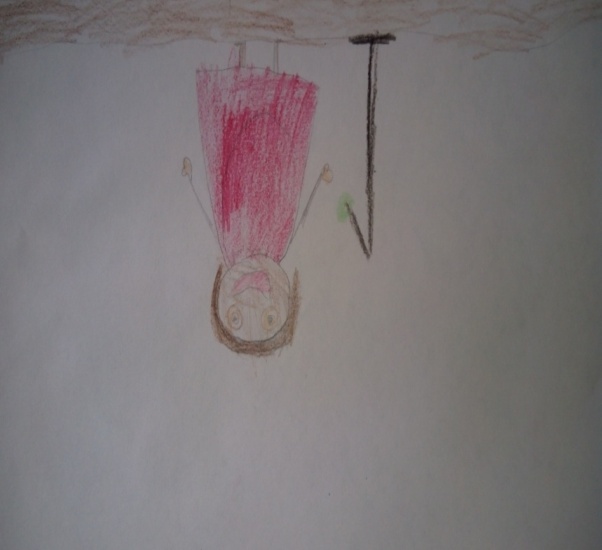 Рисунок Кирилла. (Угостить конфетами)
Рисунок Иры. (Подарить стихотворение)
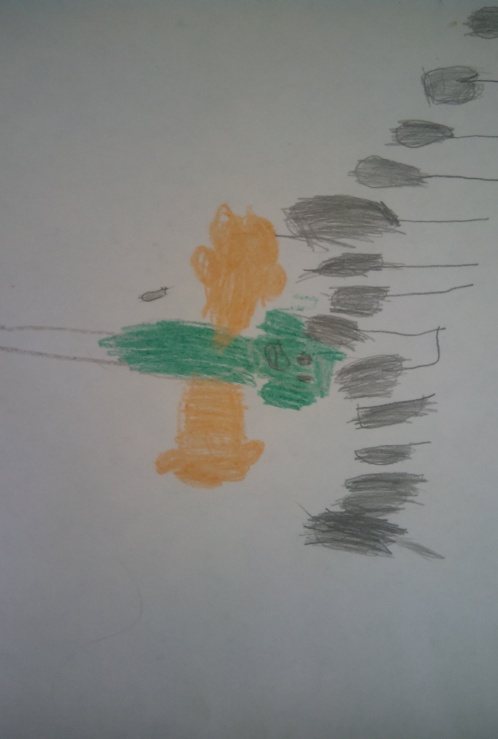 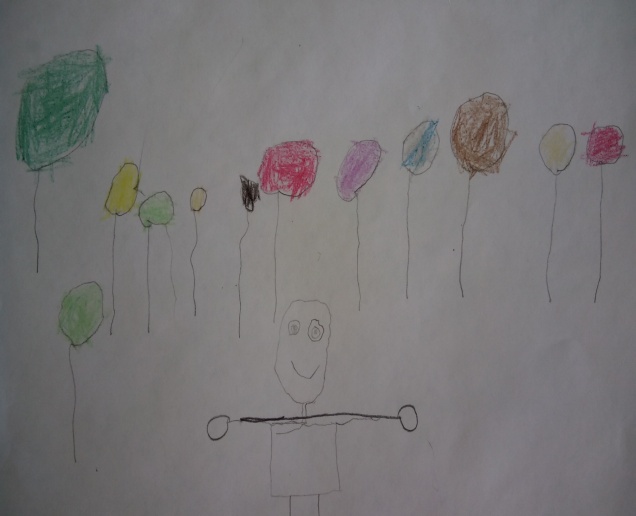 Рисунок Даниила. (Подарить свои игрушки)
Рисунок Ксюши. (Подарить шарики)
Голосование путем фишек
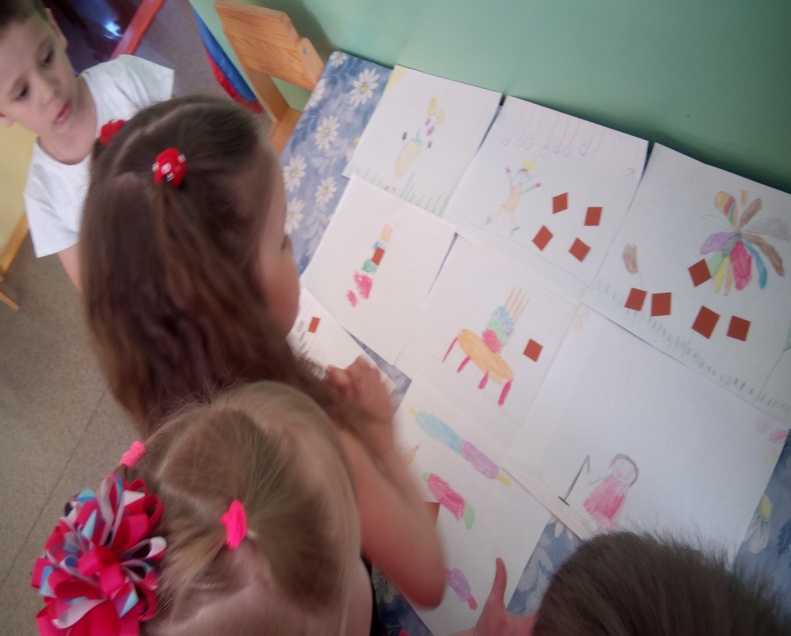 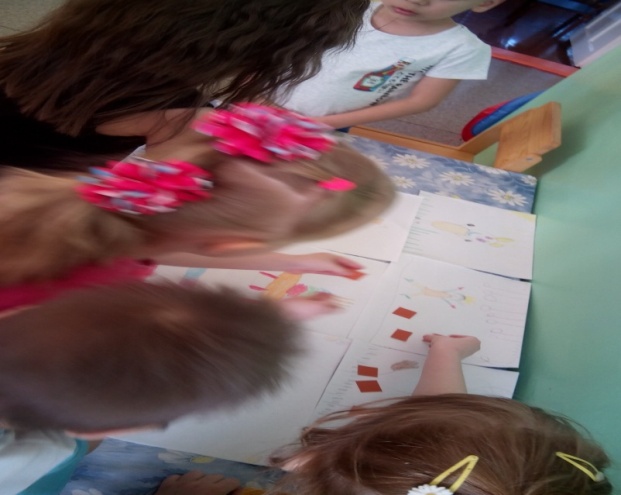 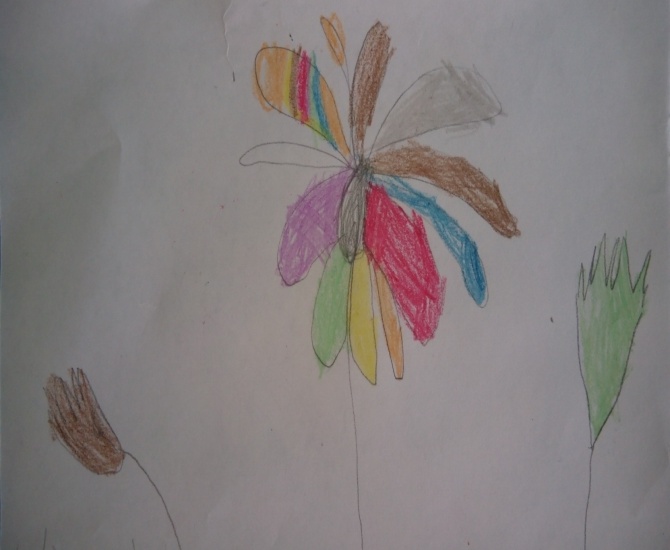 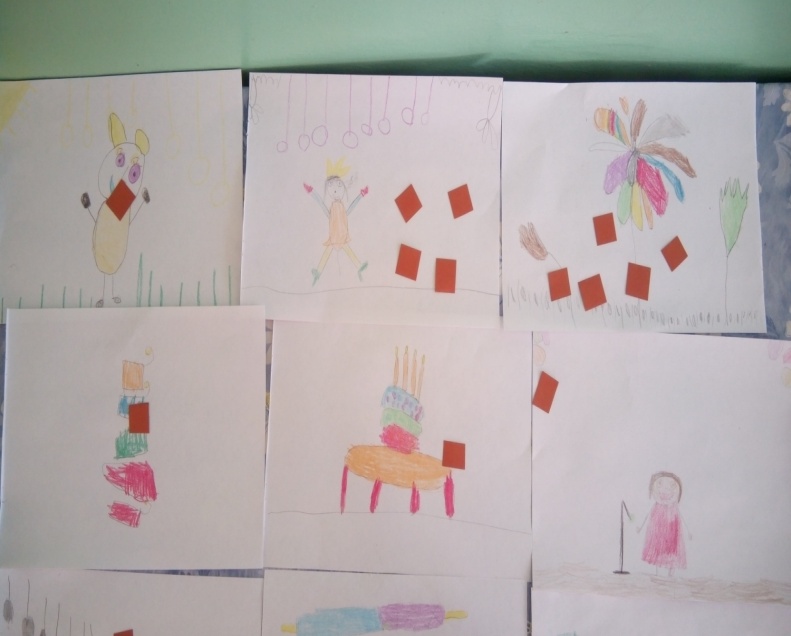 Реализация идеи ребенка
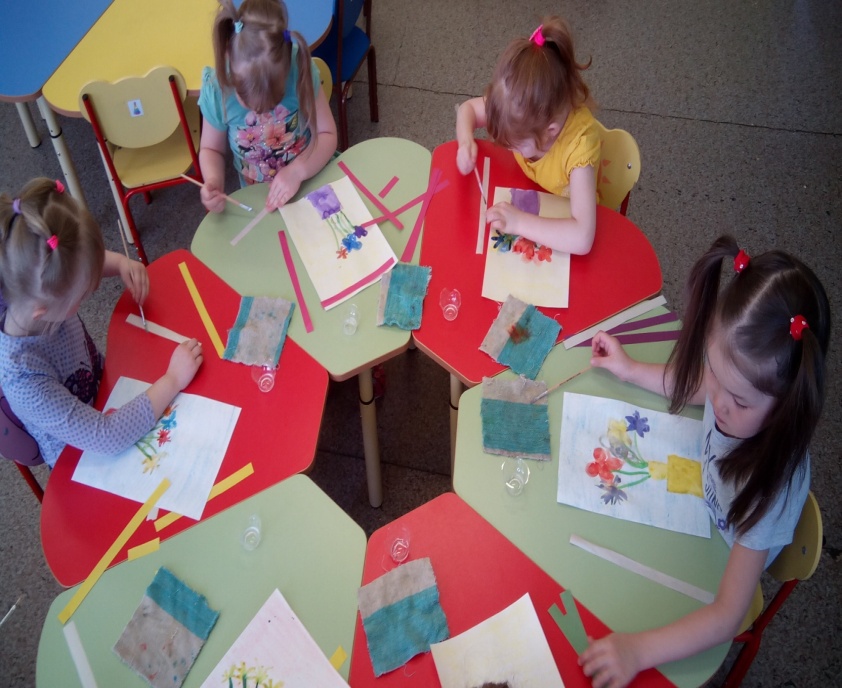 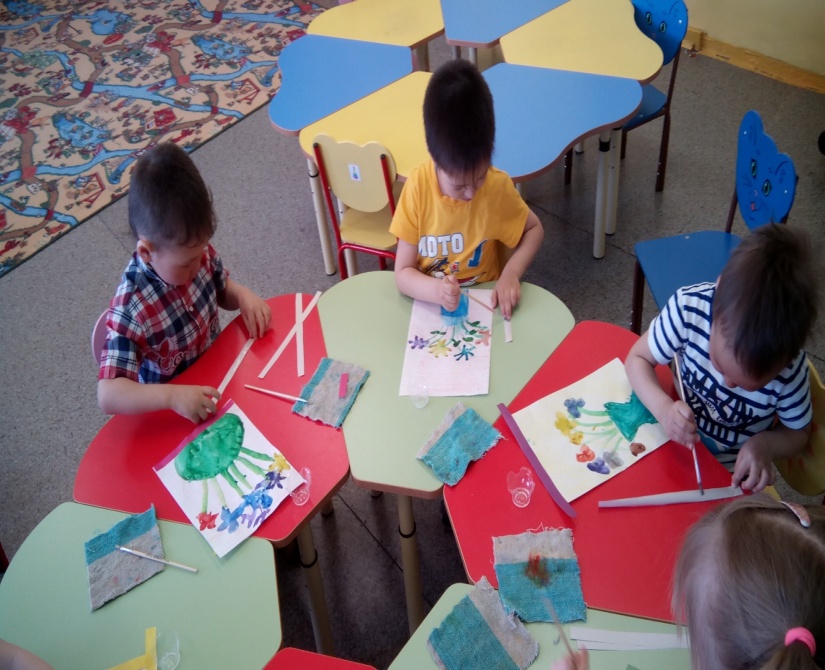 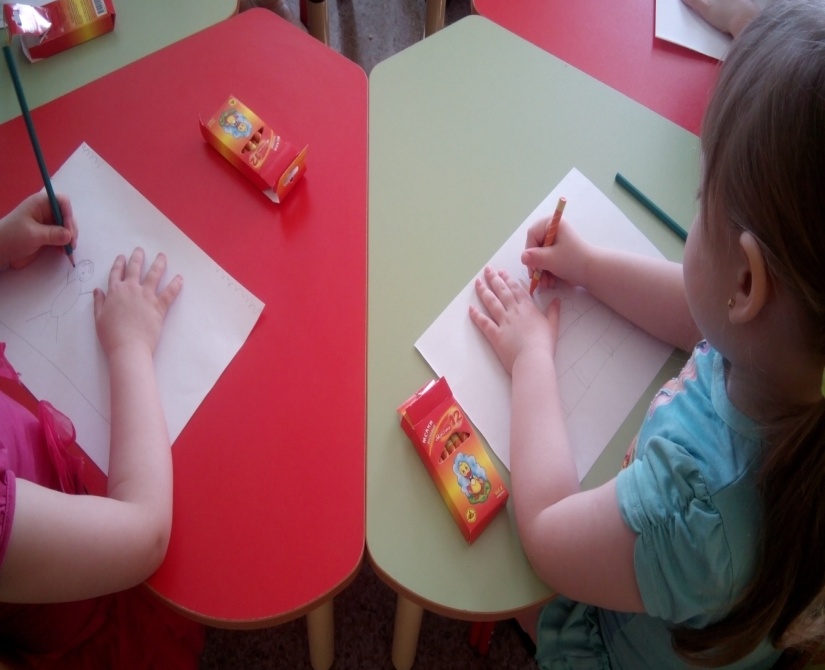 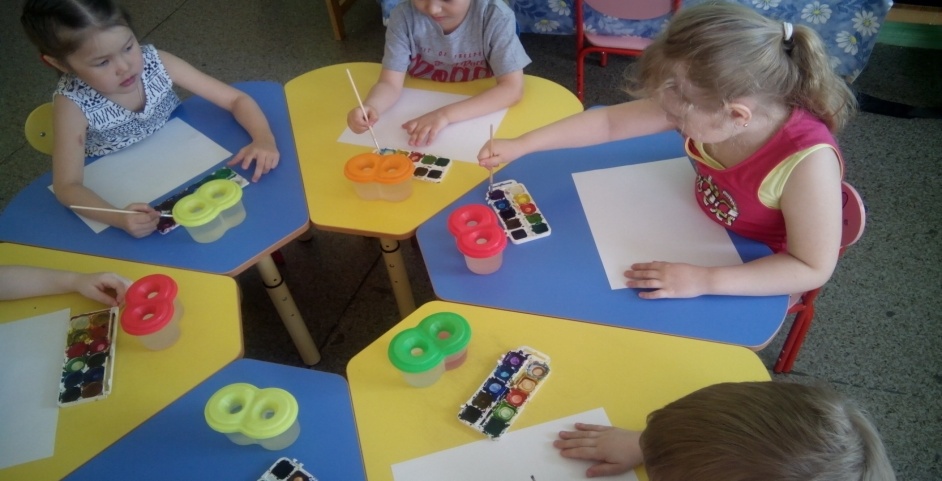 Подарок выпускникам
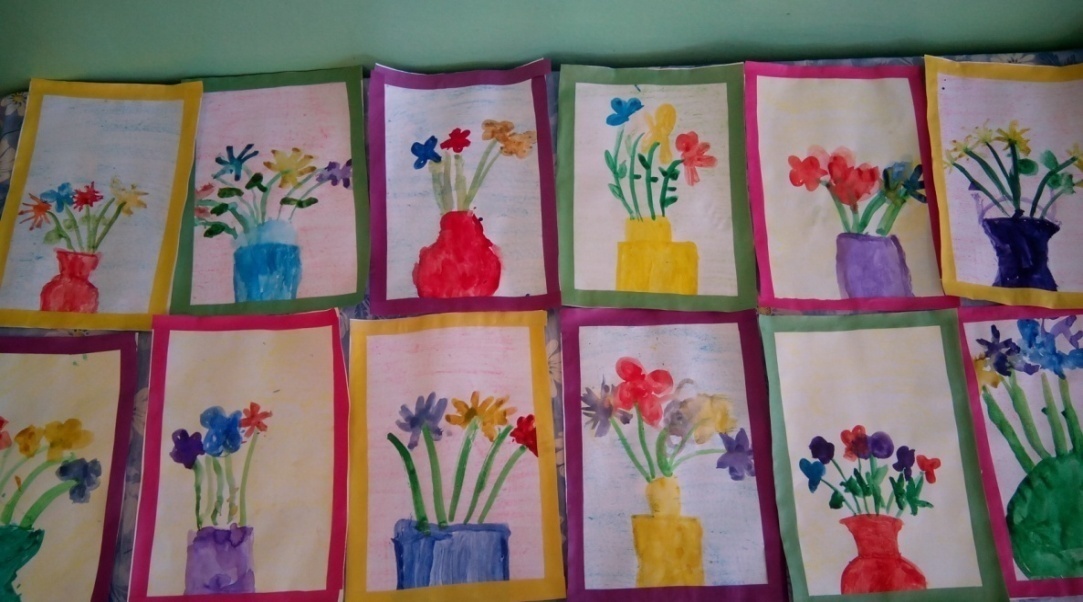 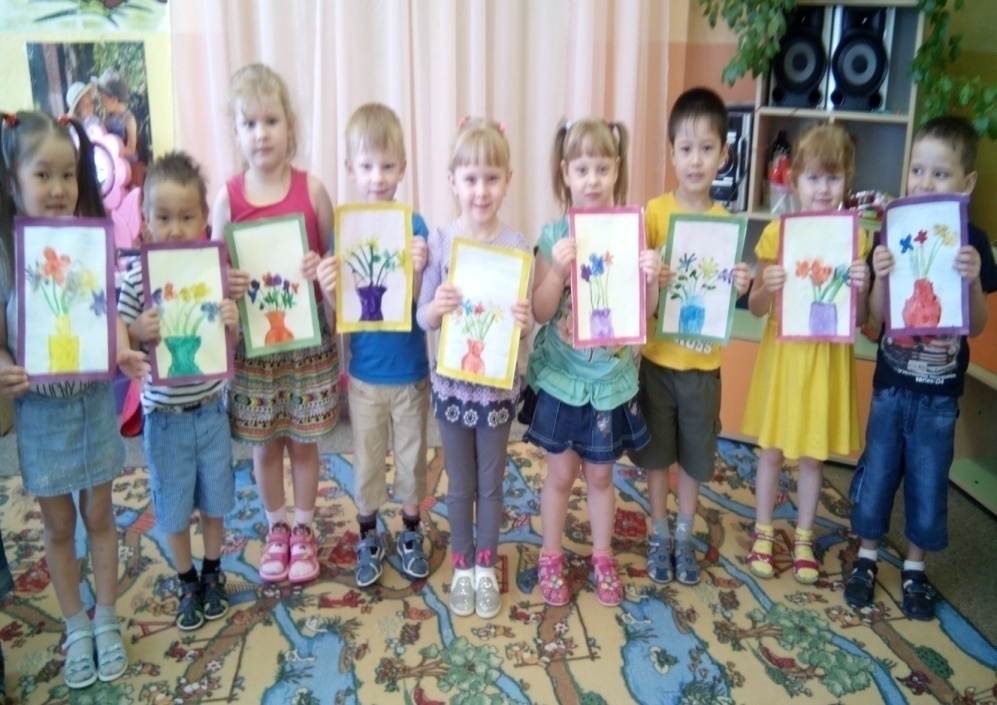 Спасибо за внимание!